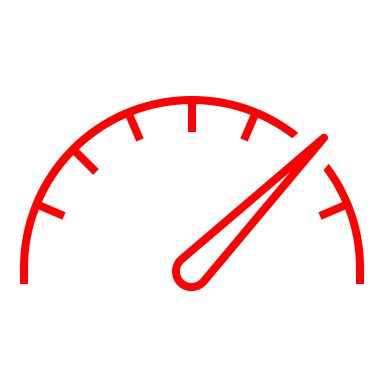 MODÈLE DE RAPPORT POWERPOINT BASIQUE SUR LE STATUT D’UN PROJET
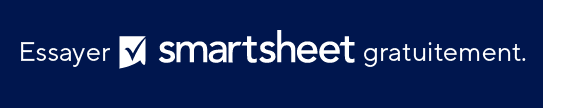 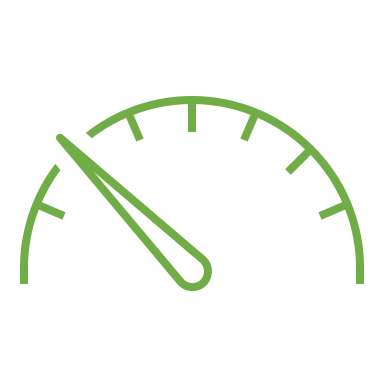 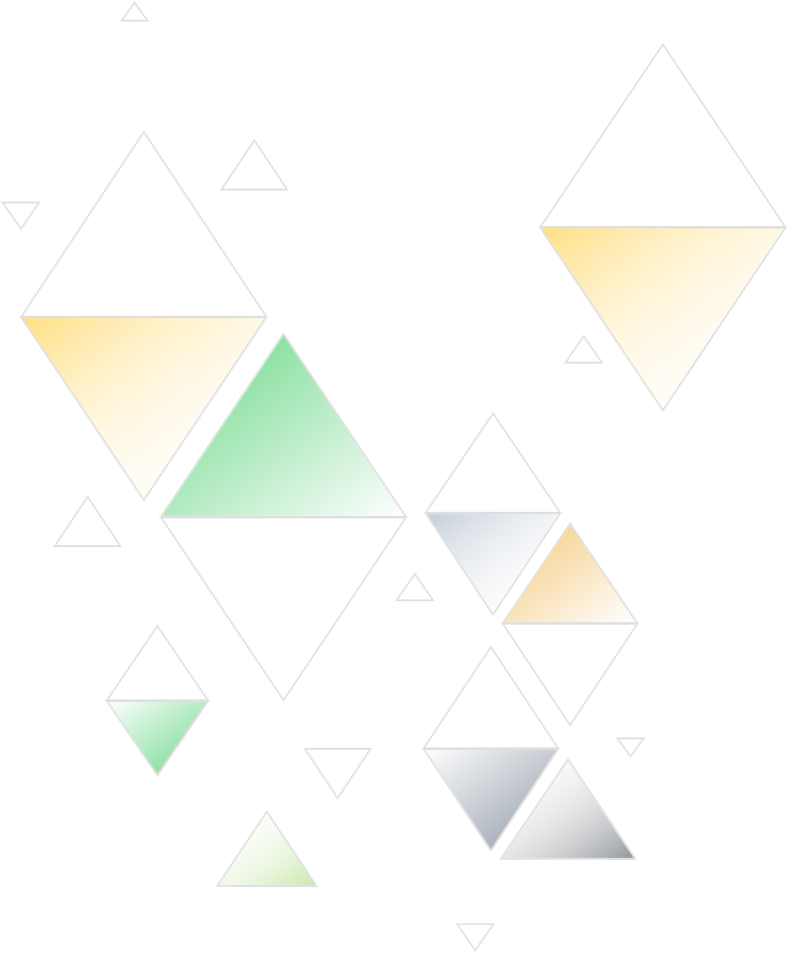 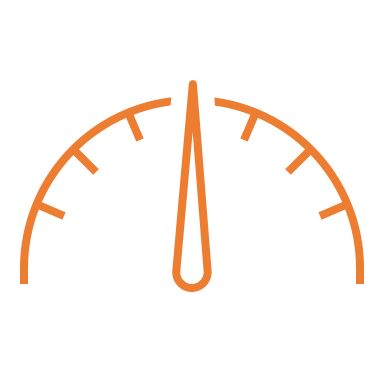 NOM DU PROJET
PRÉSENTATION D’UN MODÈLE DE STATUT DE PROJET
RAPPORT DE PROJET
TABLE DES MATIÈRES
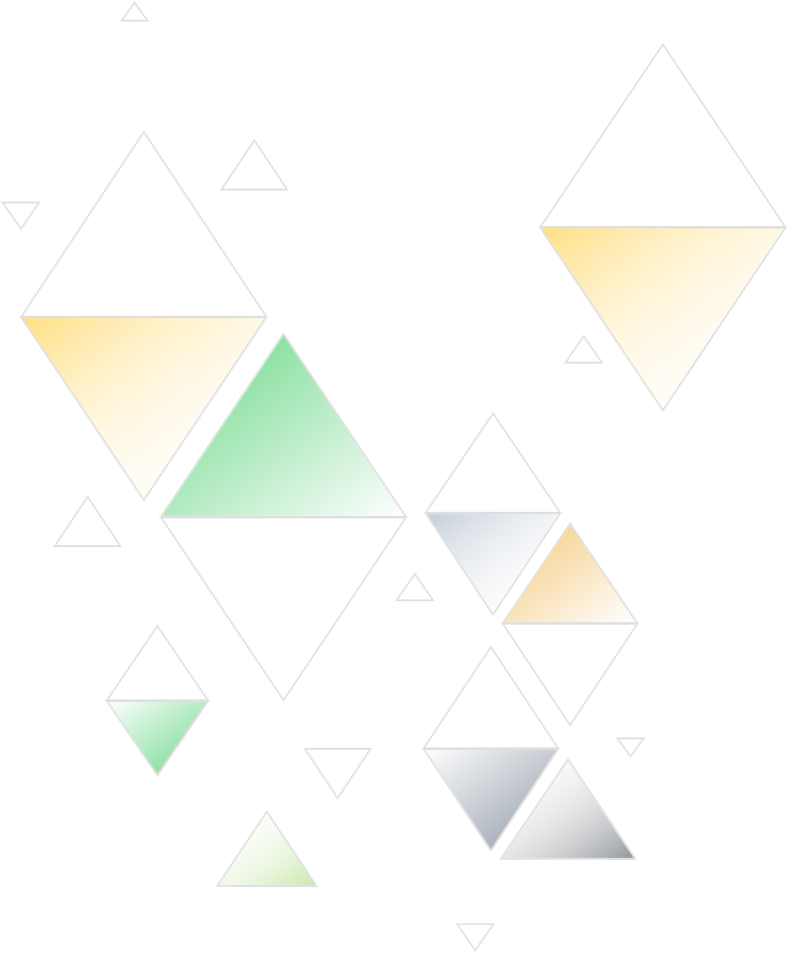 7
4
1
CALENDRIER DU PROJET (JALONS)
RAPPORT SUR LE STATUT DU PROJET
RISQUES ET OBSTACLES
2
5
ÉLÉMENTS IMPORTANTS ET POINTS À RETENIR
COMPOSANTES DU PROJET
3
6
TRAVAIL ACCOMPLI
PLANNING DU PROJET (HEBDOMADAIRE)
MODÈLE DE PRÉSENTATION DE RAPPORT SUR LE STATUT D’UN PROJET| TABLE DES MATIÈRES
RAPPORT DE PROJET
1. RAPPORT SUR LE STATUT DU PROJET
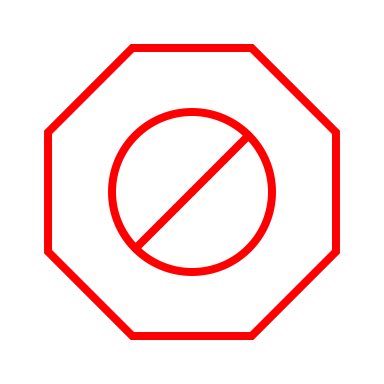 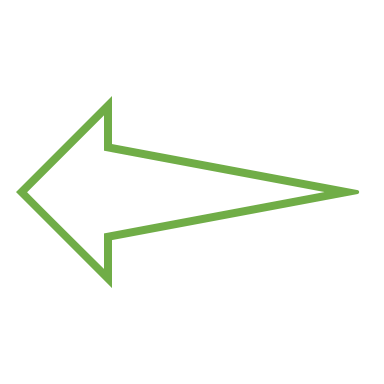 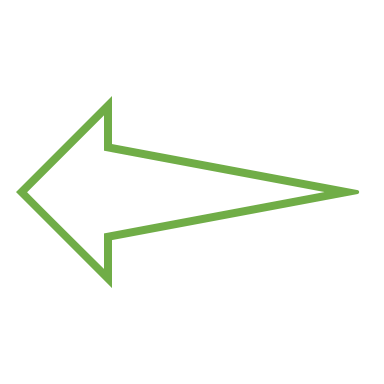 EN BONNE VOIE
OBSTACLE/DÉPASSEMENT
RISQUES/RETARDS POTENTIELS
EN BONNE VOIE
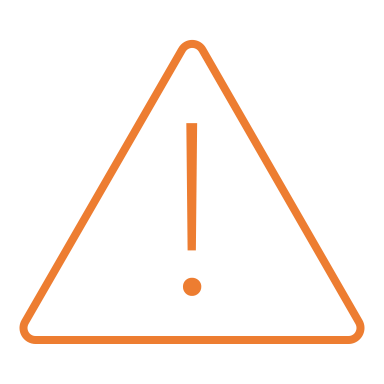 Choisissez une icône à droite pour indiquer le STATUT GLOBAL DU PROJET. Faites glisser l’icône et placez-la dans la cellule en haut à droite.
RAPPORT DE PROJET
RAPPORT SUR LE STATUT DU PROJET
2. COMPOSANTES DU PROJET
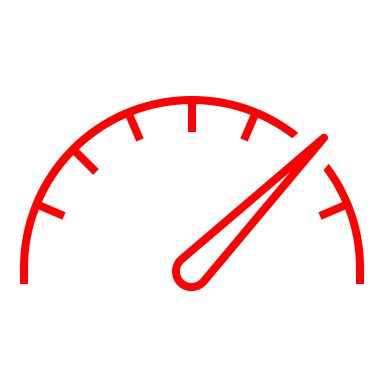 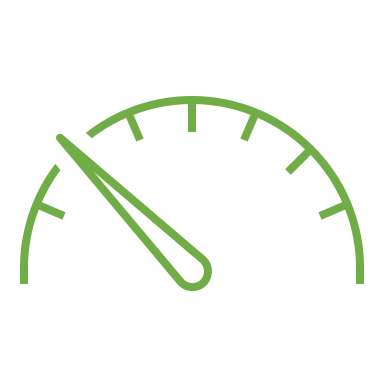 CONFORME AUX PRÉVISIONS
CONFORME AUX PRÉVISIONS
INFÉRIEUR AUX PRÉVISIONS
SUPÉRIEUR AUX PRÉVISIONS
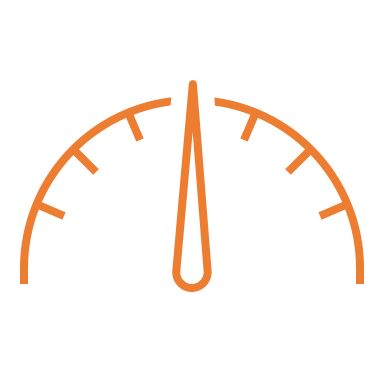 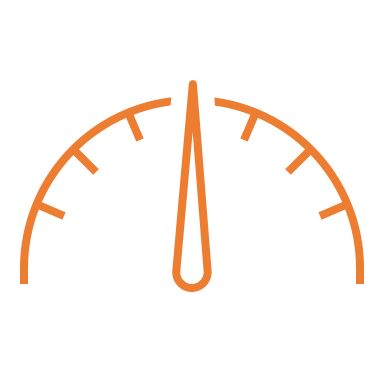 Choisissez une icône à droite pour indiquer le STATUT de chaque composante. Faites glisser l’icône et placez-la dans chaque cellule de la colonne Statut.
RAPPORT DE PROJET
COMPOSANTES DU PROJET
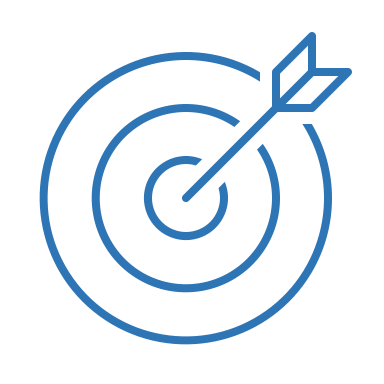 3. TRAVAIL ACCOMPLI
RAPPORT DE PROJET
TRAVAIL ACCOMPLI
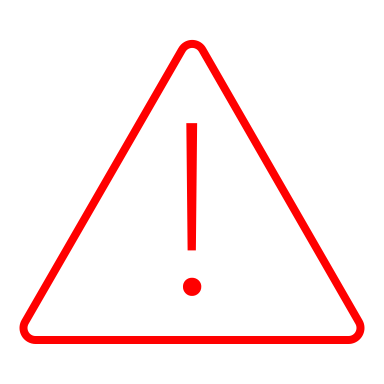 4. RISQUES ET OBSTACLES
RAPPORT DE PROJET
RISQUES ET OBSTACLES
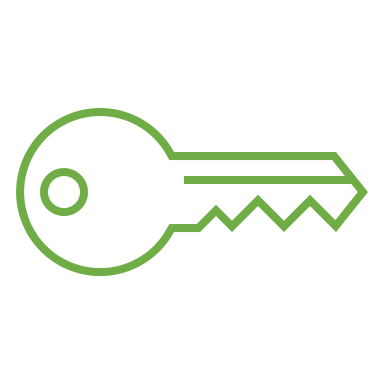 5. ÉLÉMENTS IMPORTANTS ET POINTS À RETENIR
RAPPORT DE PROJET
ÉLÉMENTS IMPORTANTS ET POINTS À RETENIR
TÂCHE

STATUT
Détails de la tâche
Détails de la tâche
Détails de la tâche
Détails de la tâche
Détails de la tâche
TÂCHE

STATUT
Détails de la tâche
Détails de la tâche
Détails de la tâche
Détails de la tâche
Détails de la tâche
TÂCHE

STATUT
Détails de la tâche
Détails de la tâche
TÂCHE

STATUT
Détails de la tâche
Détails de la tâche
Détails de la tâche
Détails de la tâche
Détails de la tâche
Détails de la tâche
TÂCHE

STATUT
Détails de la tâche
Détails de la tâche
Détails de la tâche
PLANNING DU PROJET
TÂCHE

STATUT
Détails de la tâche
Détails de la tâche
Détails de la tâche
Détails de la tâche
Détails de la tâche
TÂCHE

STATUT
Détails de la tâche
Détails de la tâche
Détails de la tâche
Détails de la tâche
Détails de la tâche
TÂCHE

STATUT
Détails de la tâche
Détails de la tâche
TÂCHE

STATUT
Détails de la tâche
Détails de la tâche
Détails de la tâche
Détails de la tâche
Détails de la tâche
Détails de la tâche
TÂCHE

STATUT
Détails de la tâche
Détails de la tâche
Détails de la tâche
PLANNING DU PROJET
JALON 2 
Détails
JALON 3 
Détails
JALON 5
Détails
JALON 1 
Détails
JALON 4 
Détails
OBSTACLE 1
Détails
SITUATION CHRONOLOGIQUE ACTUELLE
00/00/0000
OBSTACLE 2
Détails
DATE DE DÉBUT DE PROJET
00/00/0000
DATE DE FIN DE PROJET
00/00/0000
CALENDRIER DU PROJET
RAPPORT DE PROJET